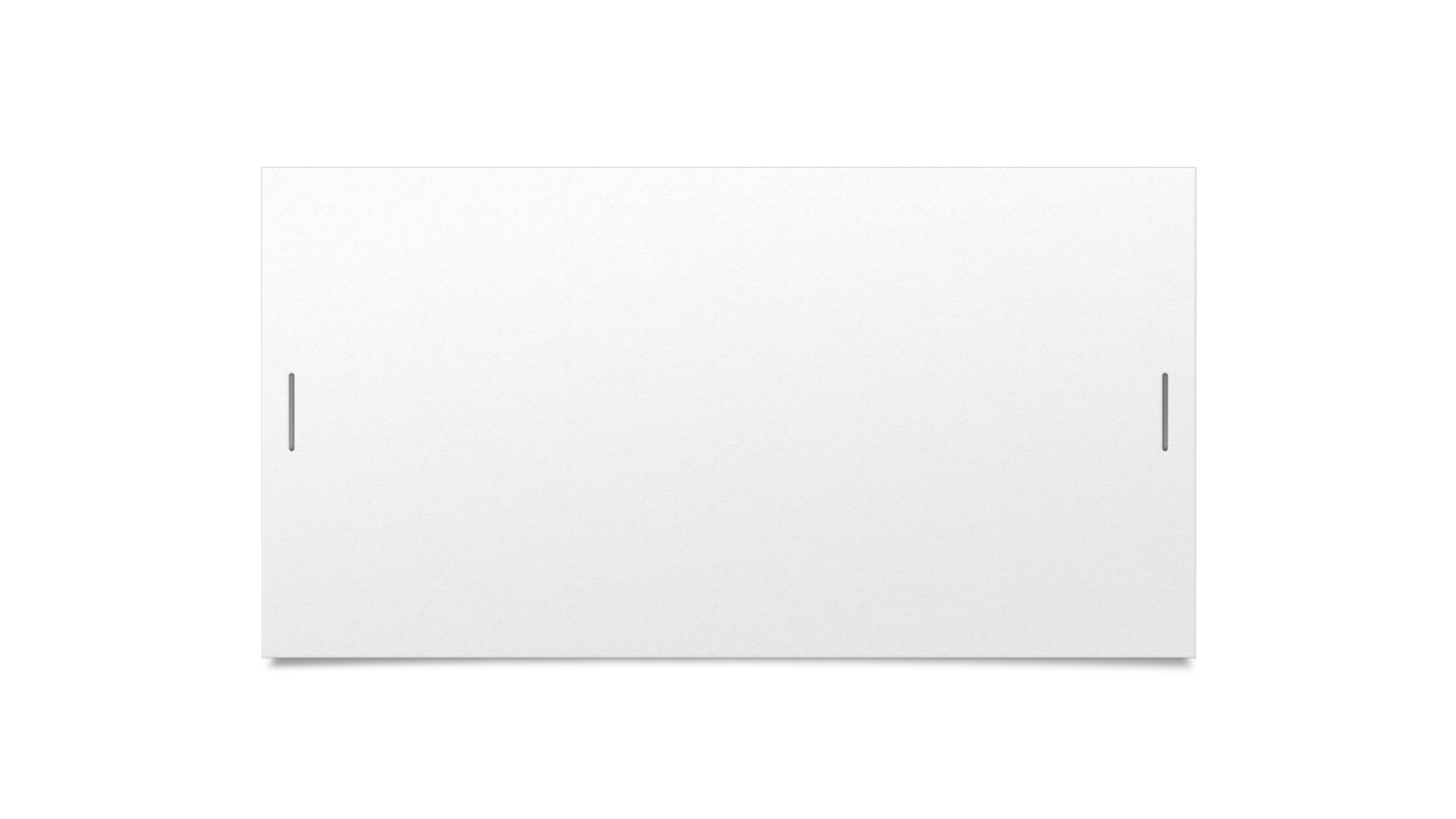 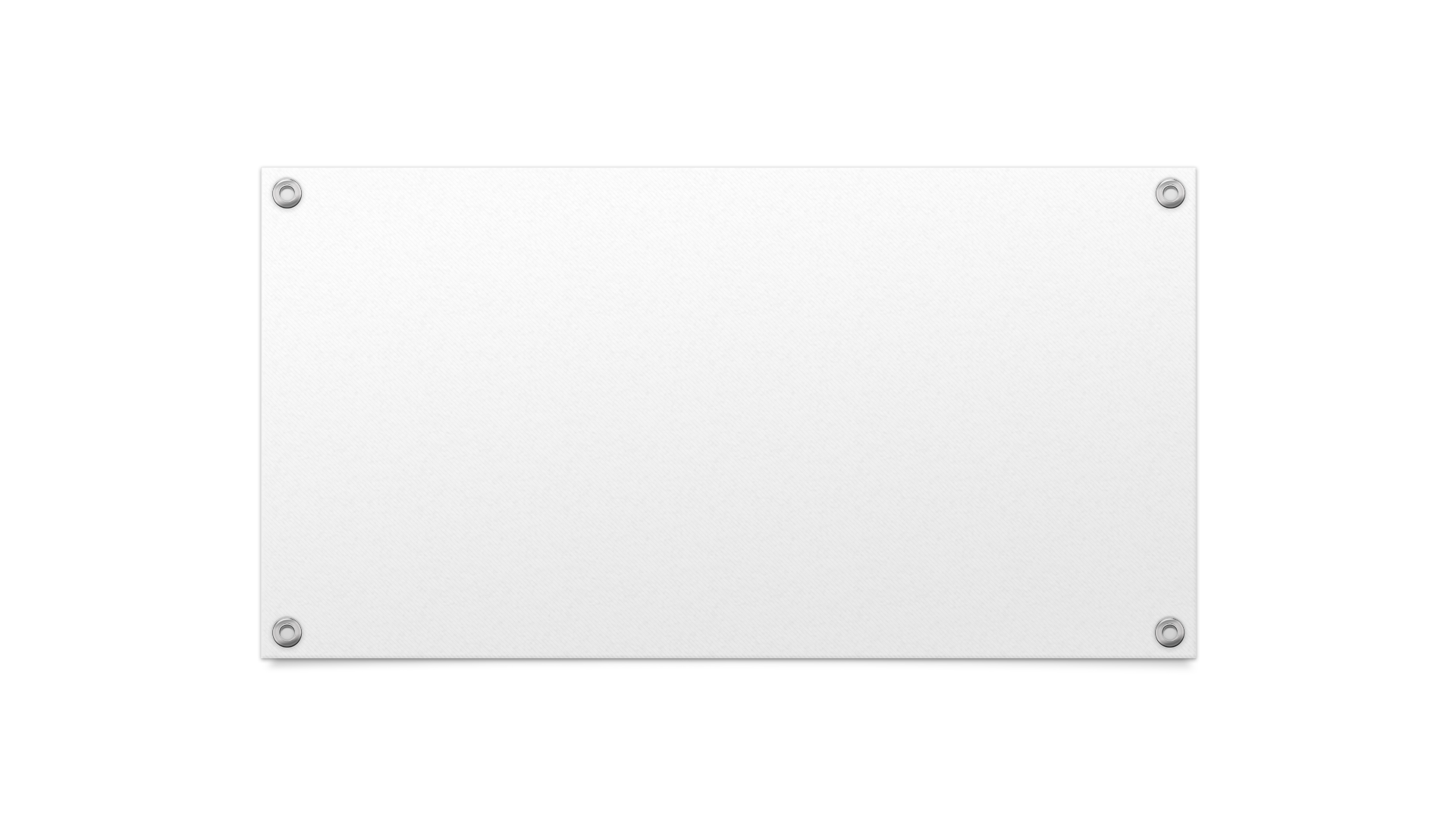 人事服務網eCPA登入
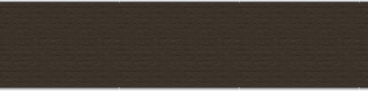 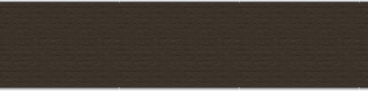 【步驟 A】在瀏覽器網址列輸入 https://ecpa.dgpa.gov.tw/
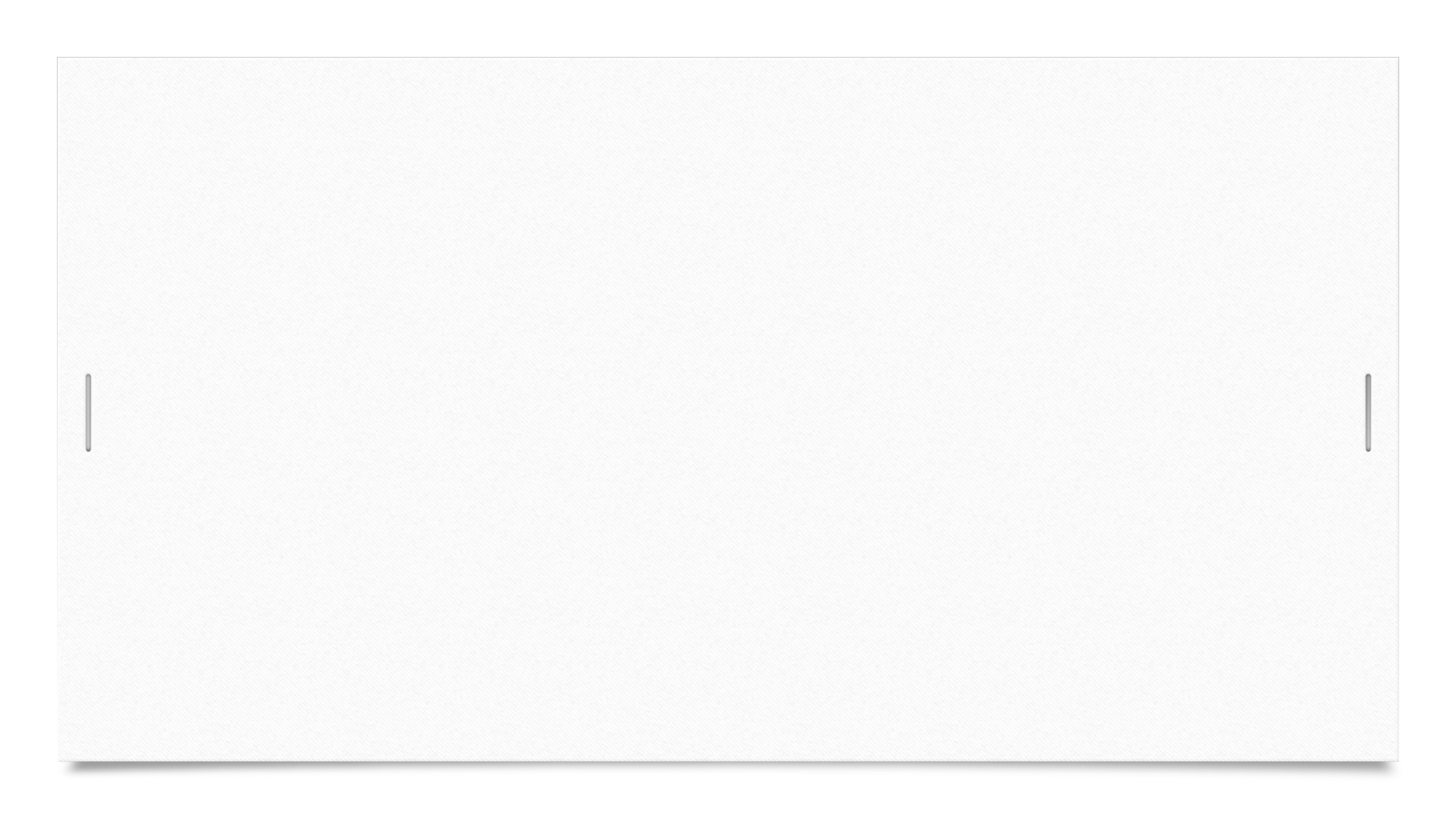 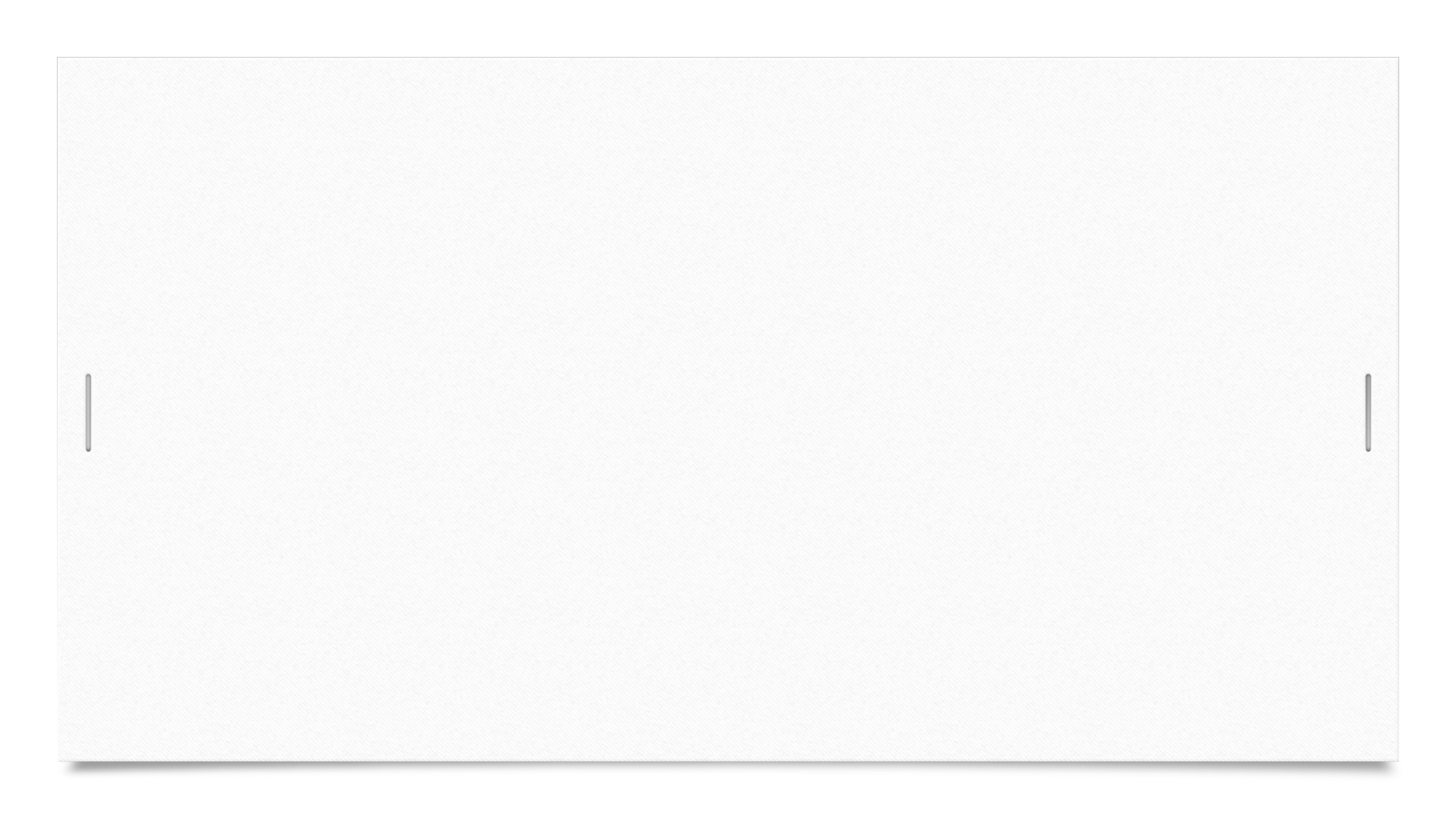 【步驟 B】於eCPA選擇自然人憑證登入
❶ 首次登入與瀏覽器設定
參閱「第一次使用自然人憑證驗證流程」講義
❷ 自然人或機關憑證驅動程式

❸ MAC及Linux跨平台網站元件
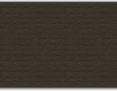 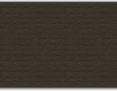 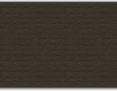 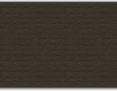 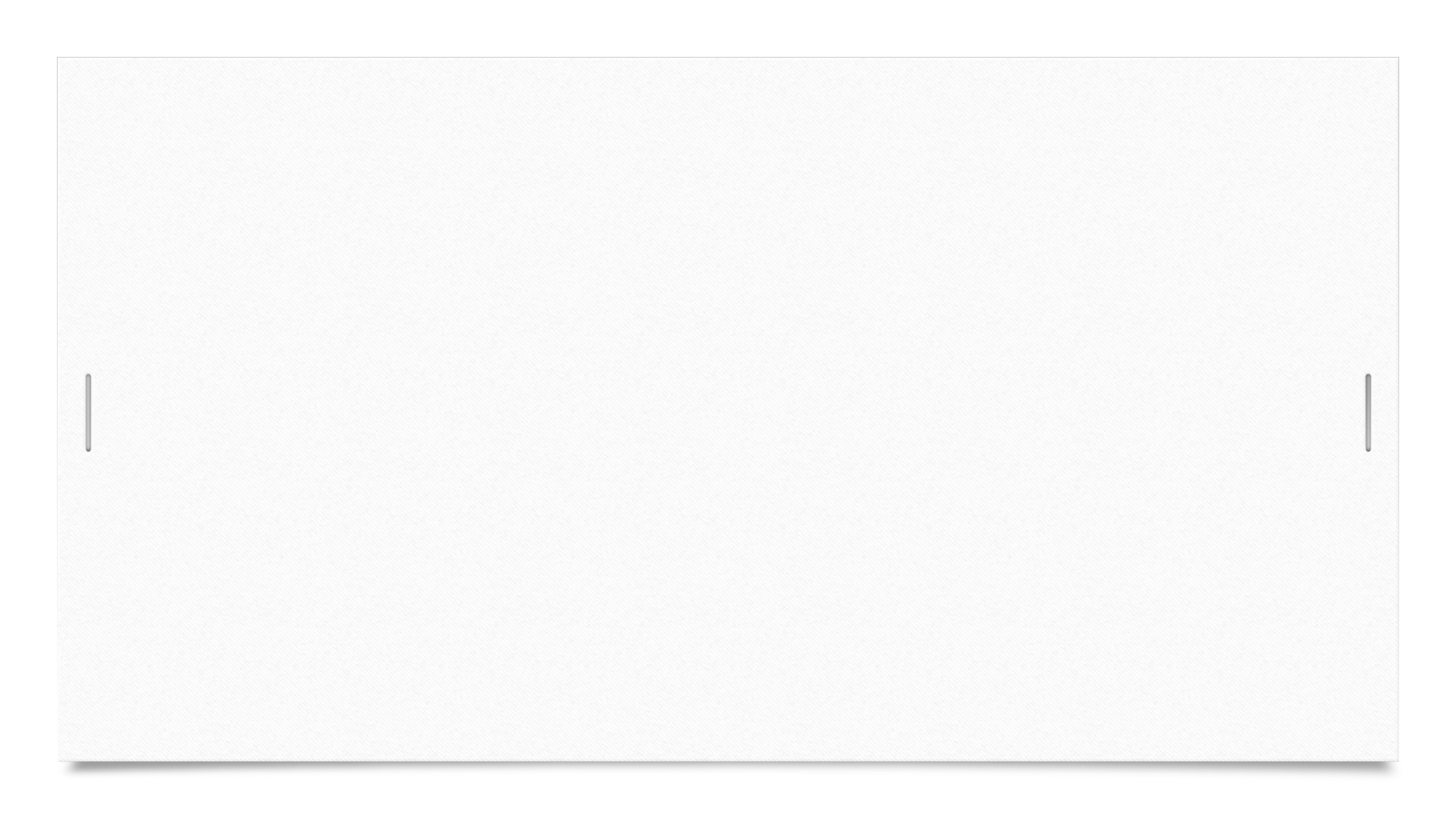 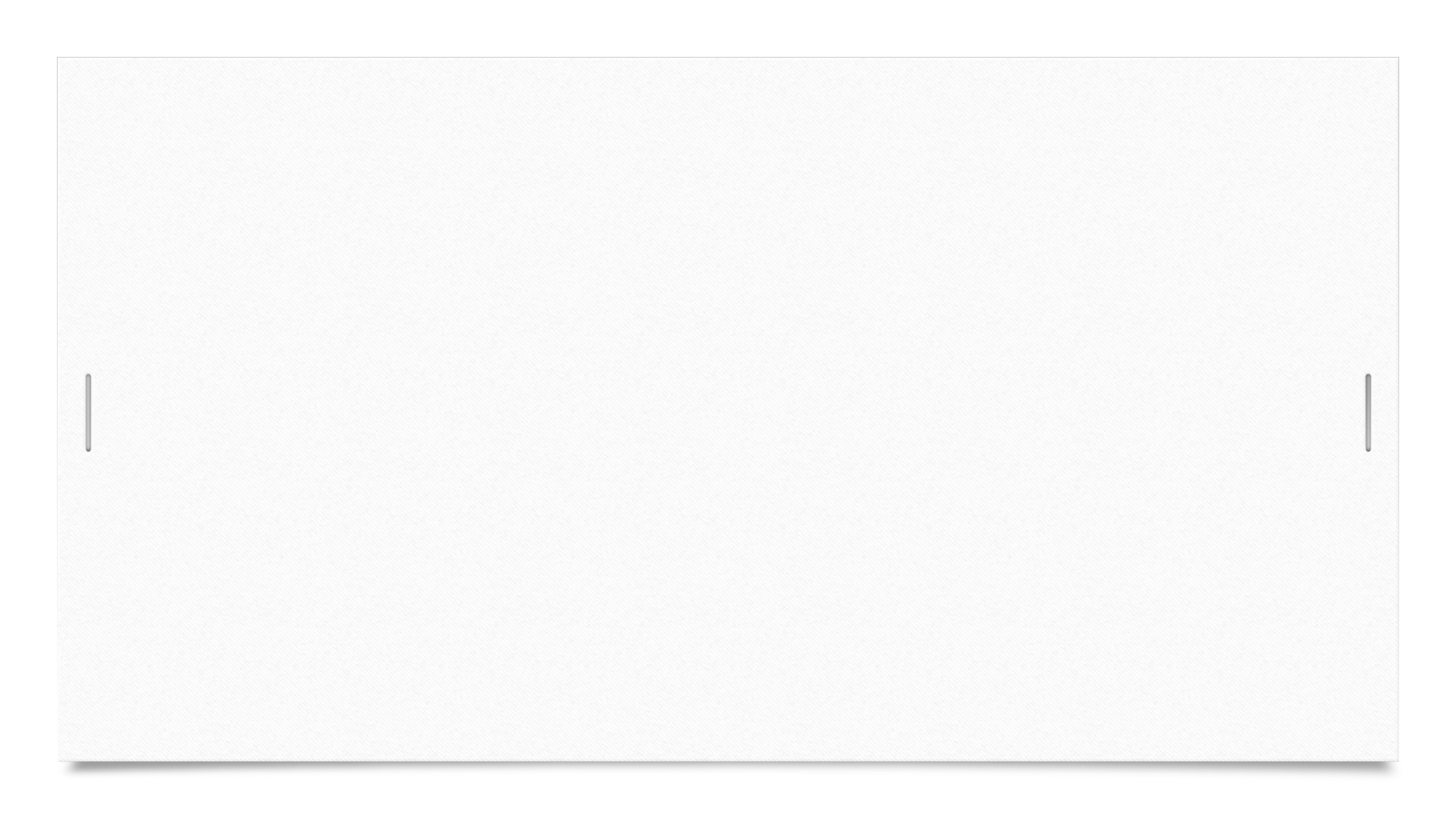 【步驟 B】於eCPA選擇健保卡登入
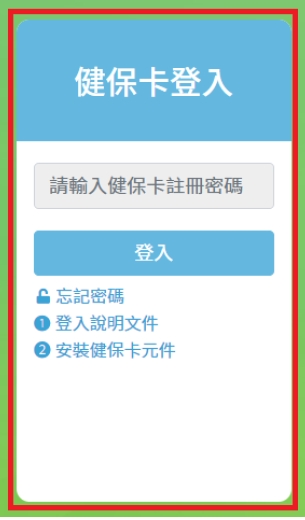 ❶ 登入說明文件
參閱「使用健保卡登入人事服務網(eCPA)操作說明」講義
❷ 安裝健保卡元件
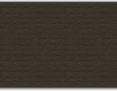 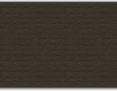 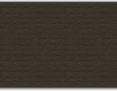 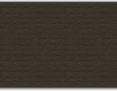 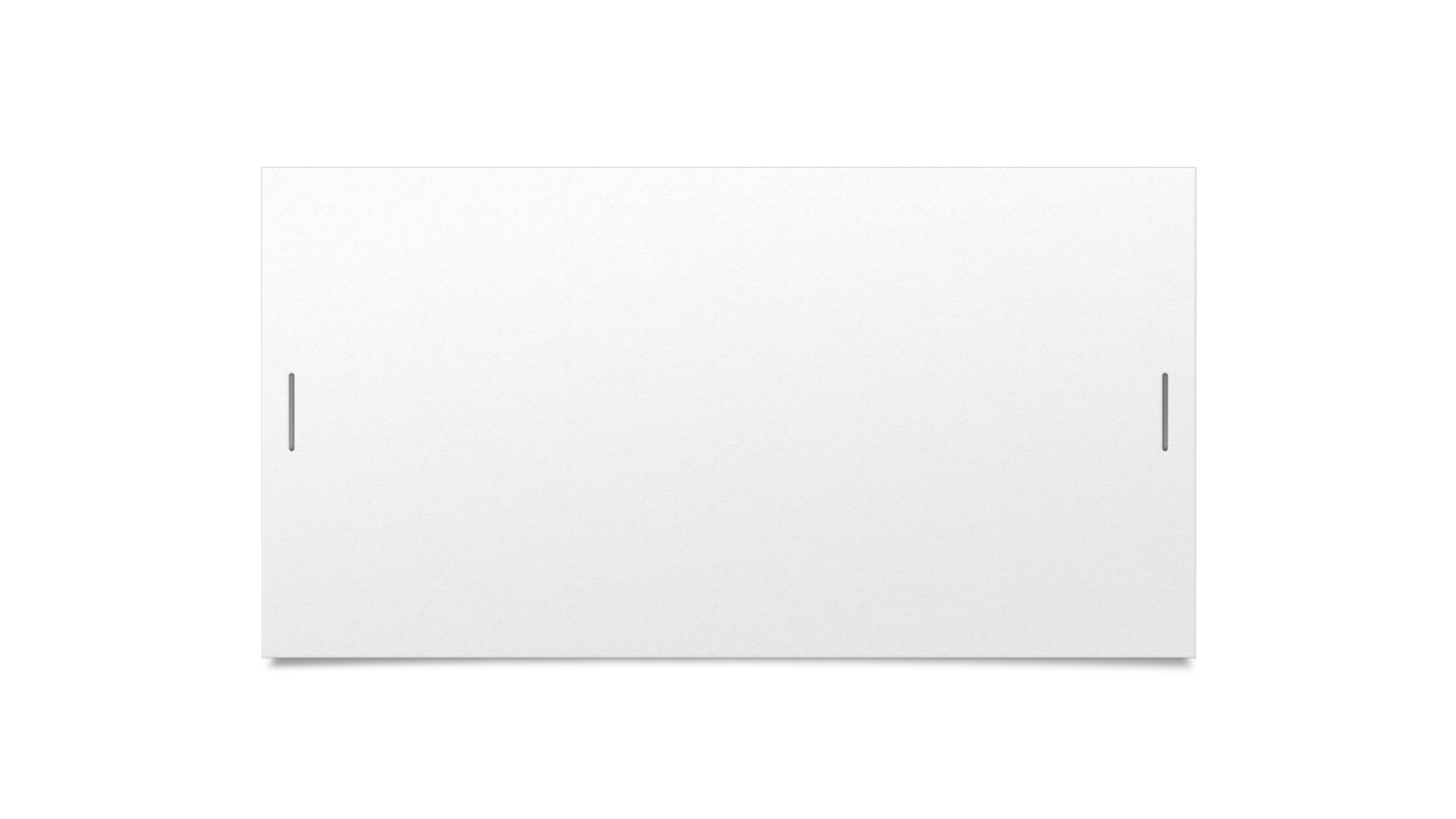 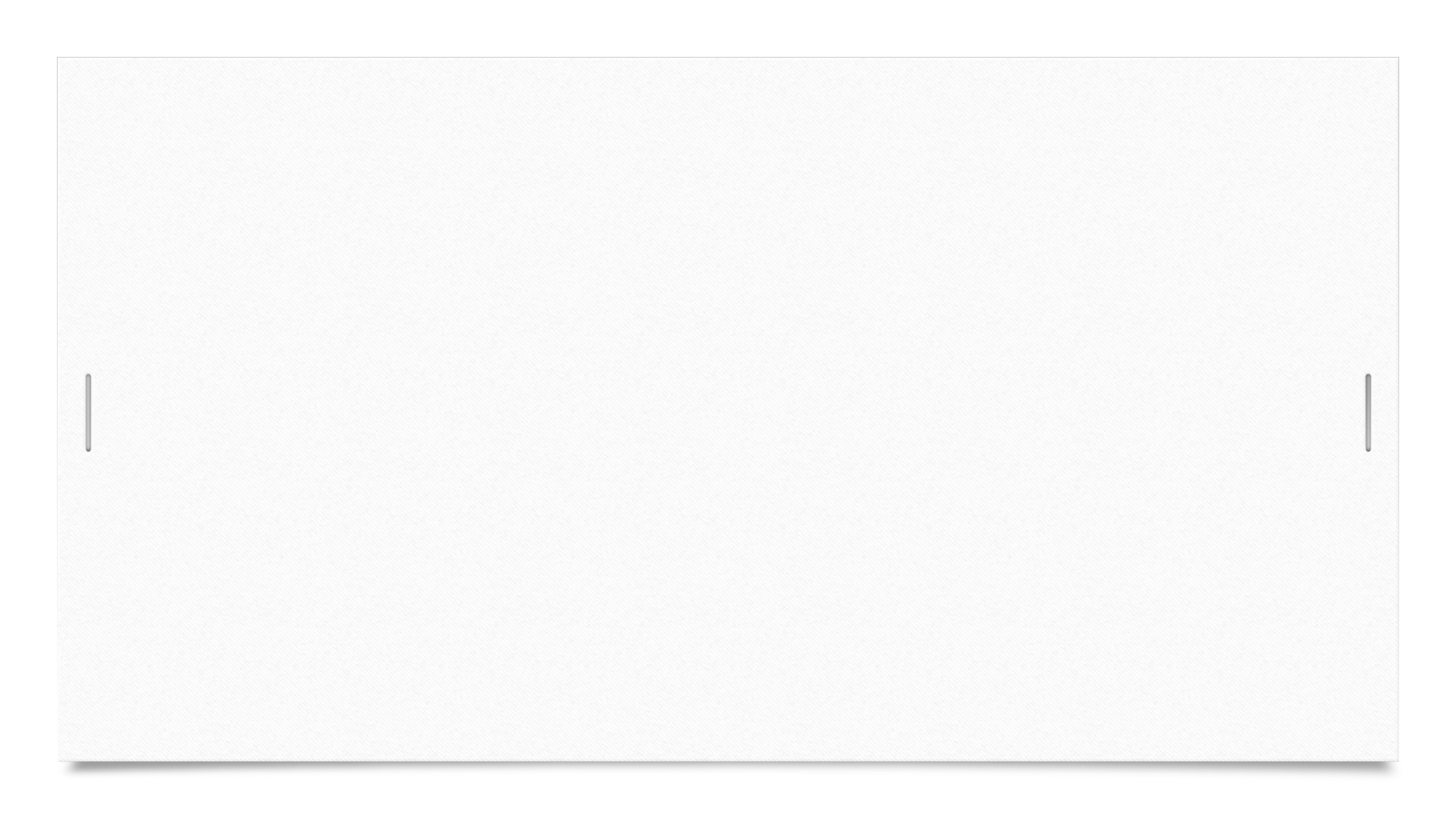 【步驟 C】：登入eCPA後於「應用系統」列表中，再依以下圖示步驟1及2點選，開啟新視窗進入MyData網站。
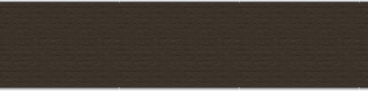 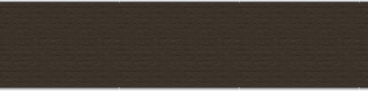 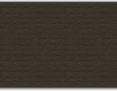 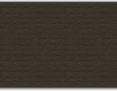 MyData
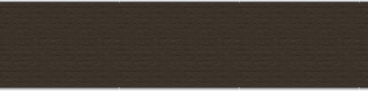 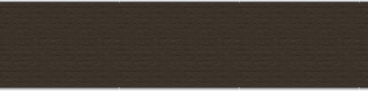 公務人員個人資料服務網
MyData ( 個人資料校對 ) 步驟
【步驟1】：使用者點選「資料查詢與校對」，預設顯示現職資料。
【步驟2】：使用者若要瀏覽其他表別資料時，只要點選上方的表別名稱，即可顯示該表別資料，例如要檢視「教師資格」資料時，只要點選「教師資格」後，下方顯示使用者的教師資格資料。
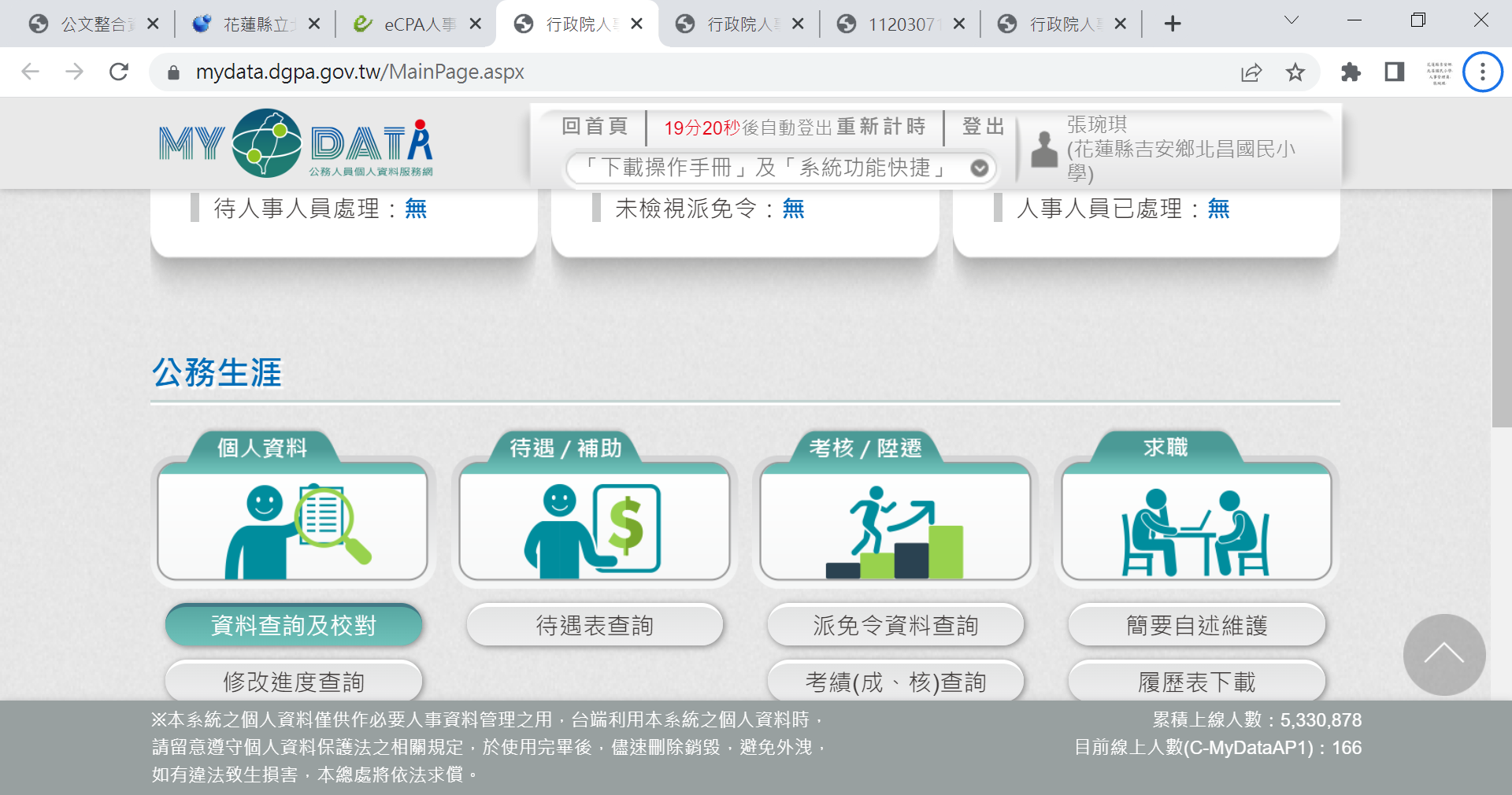 步驟3：點選【資料修改】按鈕後，欄位呈現可進行編輯作業。
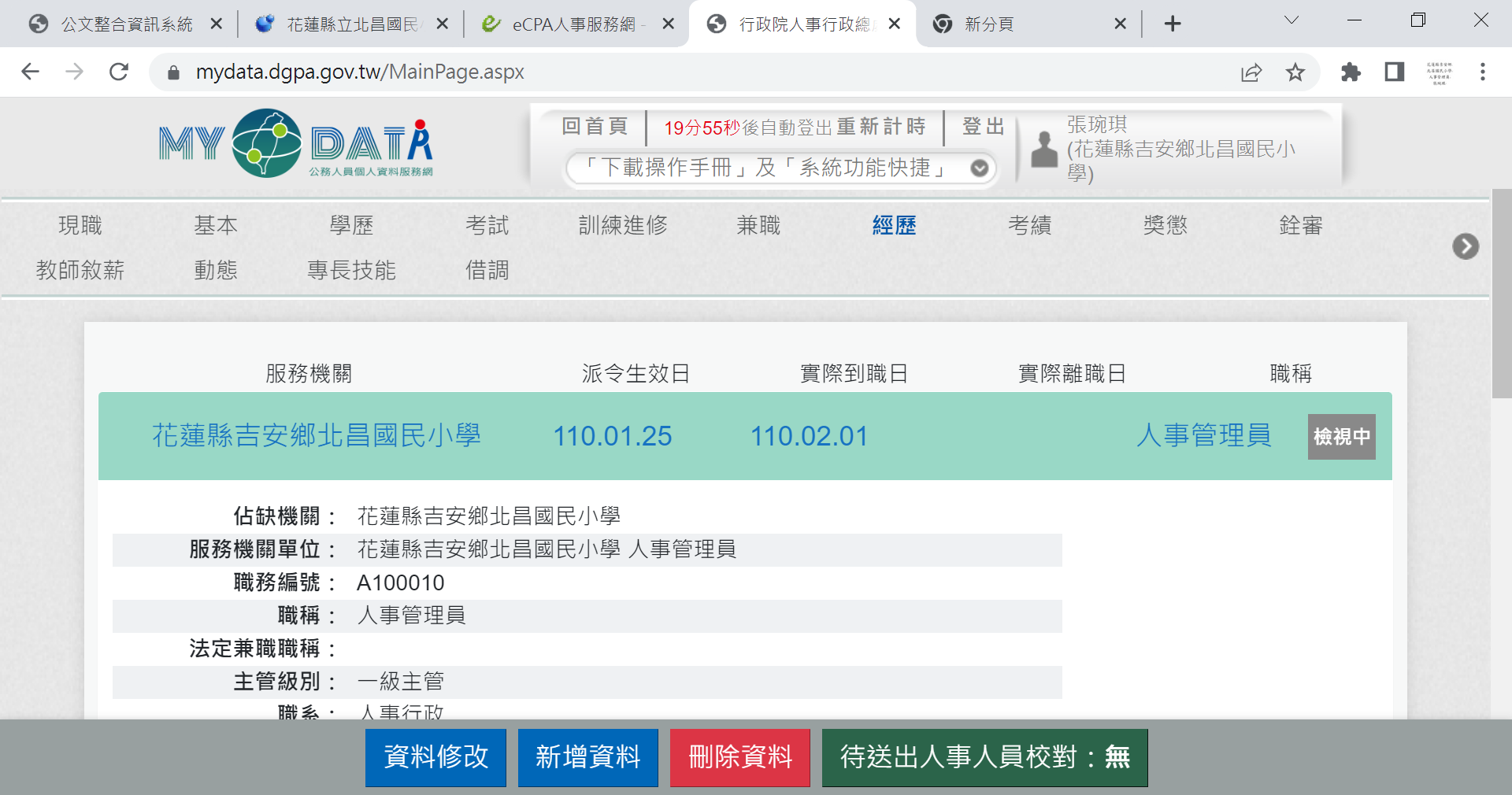 步驟4： 按 【 上傳檔案 】 上傳 證明文件電子檔
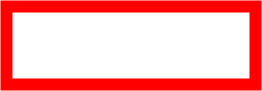 步驟5： 按 【 確認修改】
步驟6： 按 【待送出人事人員校對】
步驟7： 按 【 確定送出】
注意事項
點選附件(兵役資料)，可檢視上傳得附件內容；若不要此附件，請點後面刪除附件即可，新增資料或資料修改新增附件申請只能上傳一個附件，且附件不可以超過1M。

溫馨提醒「申請修改資料須等人事單位審核更正報送後才會更新」，故請同仁【確定送出後務必通知人事】，才不會白忙一場唷!

MyData(個人資料校對) 簡報內容細節皆可參閱「MyData說明手冊(一般人員).pdf」，檔案已上傳至雲端硬碟，歡迎下載。https://drive.google.com/drive/folders/1oigEwPWV-XI4g1fRJN2b468zETYJZLao?usp=sharing